CSA Program 2022
Farm Information and How to Sign Up
CSA Program Overview
For the 14th growing season, KAB will be offering subsidized shares in our CSA program.  

For 2022, we have decided to partner with Crossroads Farm
Based on the sign ups from last year and to streamline the process, we will only be partnering with one farm this year 

The CSA program is available to all regularly scheduled employees in year-round positions.  

Employees that choose to participate can pay their portion of the CSA via check or by payroll deduction over five pay periods
If neither of these work for you and you would like to pay cash, please reach out to Jessica.Carlson@kingarthurbaking.com directly 

If you are a remotely based employee and interested in participating in a CSA program in your area, please reach out to Jessica Carlson (jessica.carlson@kingarthurbaking.com) directly to discuss options
Crossroad Farm – Post Mills/ Norwich, VT
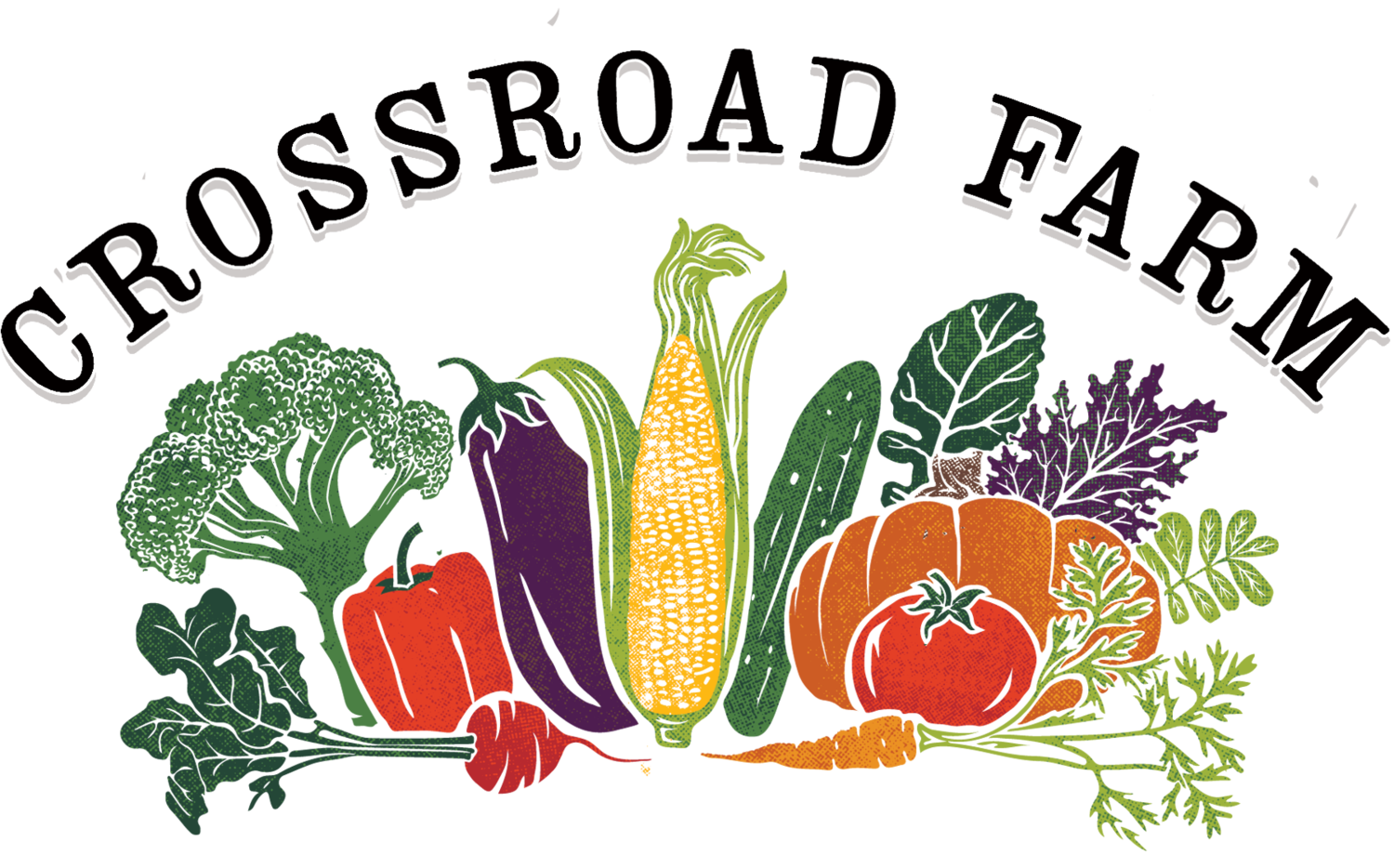 Crossroad Farm has chosen a CSA Farm Share model using credit instead of a bushel basket pickup. 
Once you are signed up for your Crossroad Farm Share, there will be a card waiting for you at your farm stand of choice, where you intend to shop for a majority of the season.

Dates of the CSA: Mid- April till Late October 
Share Amount: $250 
What can you purchase: 
Anything and everything they have for sale at the Post Mills greenhouses and farm stand as well as their Norwich farm stand. Yes, this includes things like meat, cheese, fruit, t-shirts, hats, veggie plants and flowers! And of course, fresh vegetables!
Rollover: They rollover their CSAs to the subsequent season, so they never expire.  
More information on Crossroad Farm can be found here.
3  KING ARTHUR
CSA Subsidy & Payment Options
Tier 1 subsidy will be $127.50 for employees who make less than 35K. 

Tier 2 subsidy will be $97.50 for employees who make more than 35K, but less than 50K. 

Tier 3 non-subsidized for employees who make 50K or more.  

Checks: Can be made out to King Arthur Baking Company and sent to King Arthur Baking Company, Attn: Human Resources 
(205 Billings Farm Road, WRJ, VT, 05001) or dropped off to HR. Please put your check in an envelope with your name on it. 

Payroll Deduction: Employees that choose to pay via payroll deductions will have equal amounts deducted over five pay periods. The Payroll Deduction schedule will be March 31st thru May 26th.

All forms of payment are due by May 26th
4  KING ARTHUR
CSA Pricing
Crossroad Farm

Tier 1: Employees pay $105.00 towards a $250  CSA share.
$21 per pay period 

Tier 2 : Employees pay $135.00 towards a $250 CSA share.
$27 per pay period 

Tier 3 : Employees pay $232.50 towards a $250 CSA share.
$46.50 per pay period
5  KING ARTHUR
Fringe Benefit Reminder
As a reminder, our CSA program is considered a fringe benefit, and with that, certain rules apply.
When an employer gives a benefit, and it’s over a certain amount, the amount given for the benefit must be taxed.  What this means for our CSA is, if you qualify for Tier 1, KAB pays $127.50 for your share, and you will be taxed on that amount.  If you qualify for Tier 2, KAB pays $97.50 for your share, and you will be taxed on that amount.  If you qualify for Tier 3, you won't be taxed.  
The tax rate is based on your regular tax bracket, so it can be different for each person as this is not a flat tax.  In your paycheck dated 06/09/2022, you will see the code TFB – Tax Fringe Ben-Earn under the Earnings section, and you will see TFB – Tax Fringe Ben-Ded under the Deductions section.  These two codes allow for the tax to be calculated on the employer paid portion of your CSA. If you have any questions, please do not hesitate to contact me.
6  KING ARTHUR
How to Sign Up
Sign ups are due by Monday, March 14th 

You can sign up via the form here. 

If you have any questions, please reach out to Jessica Carlson (Jessica.Carlson@kingarthurbaking.com)
7  KING ARTHUR